Les lettres de rémission
 du Duc de Lorraine René II  

Pierre PEGEOT

Professeur émérite de l‘ Université de Lorraine
Plan de l’exposé
Introduction: La rémission
Le corpus disponible
L’objet des rémissions
La rémission, acte de pouvoir
Conclusion
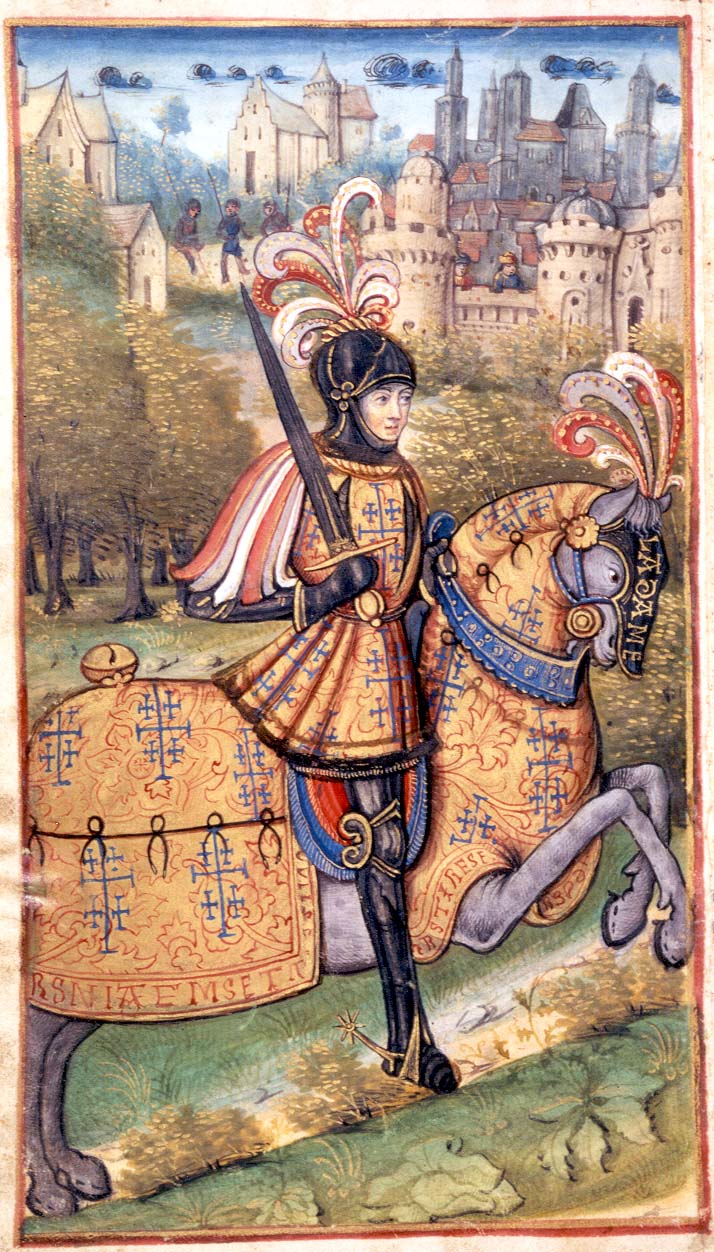 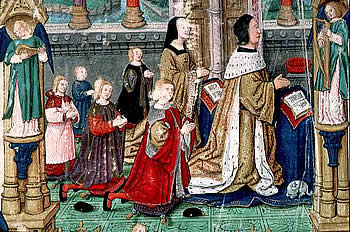 René II à la bataille de Nancy 1477
René II à la bataille de Nancy 1477
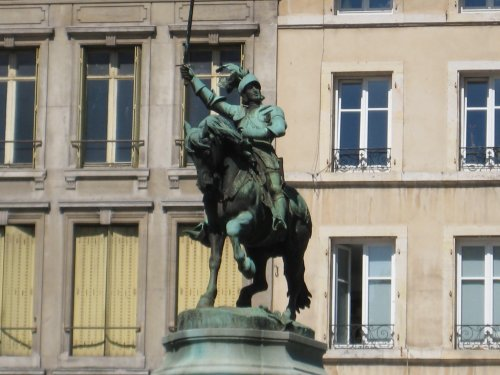 René II, Philippe de Gueldre et leurs enfants
Puis René II place St Epvre
La rémission
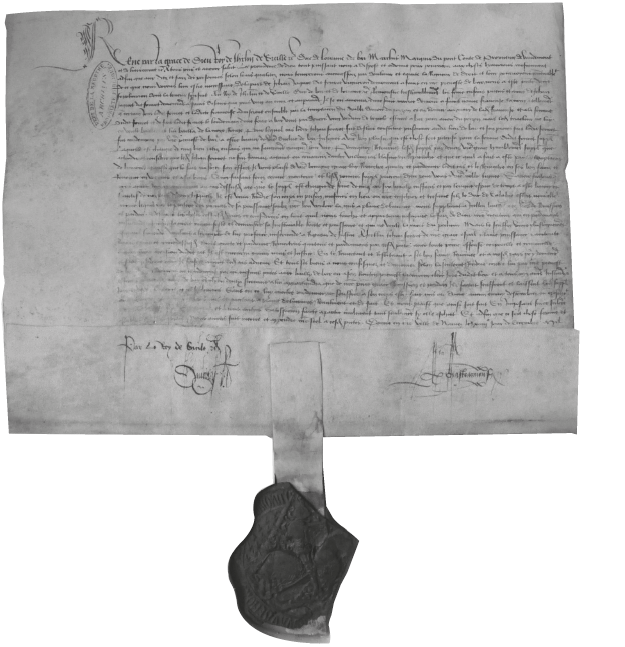 Rémission du duc 
René II accordée 
En 1493 à un vigneron de Fains-Veel

ADMM B 533,n°21, lettre II et copie ibid, B5,f° 24v°-25, lettre 143
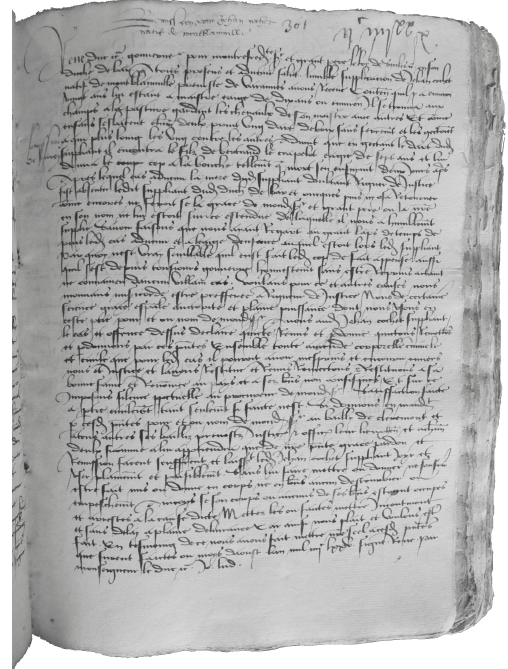 Une copie de lettre
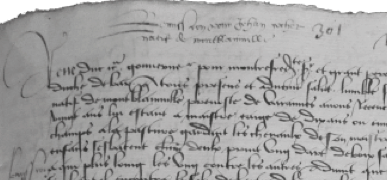 L’objet des remissions
Les crimes
Autres cas
Le peuple grâcié
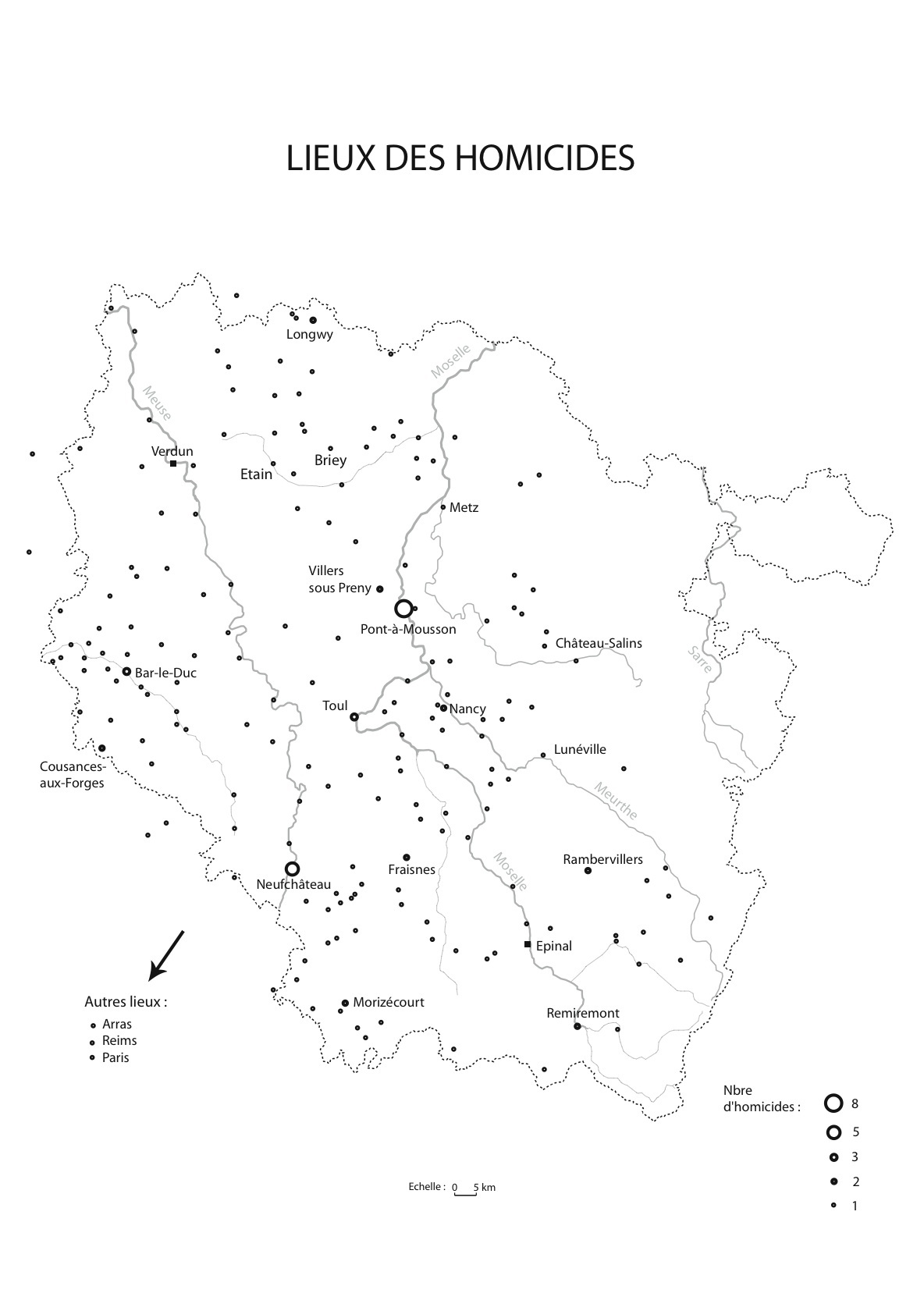 Carte des 
homicides
Les crimes et délits concernés
Exemples
La rémission acte de pouvoir
Acte régalien, le duc souverain
Mécanique de la rémission 
Administration bien huilée
Le prince et son bon plaisir
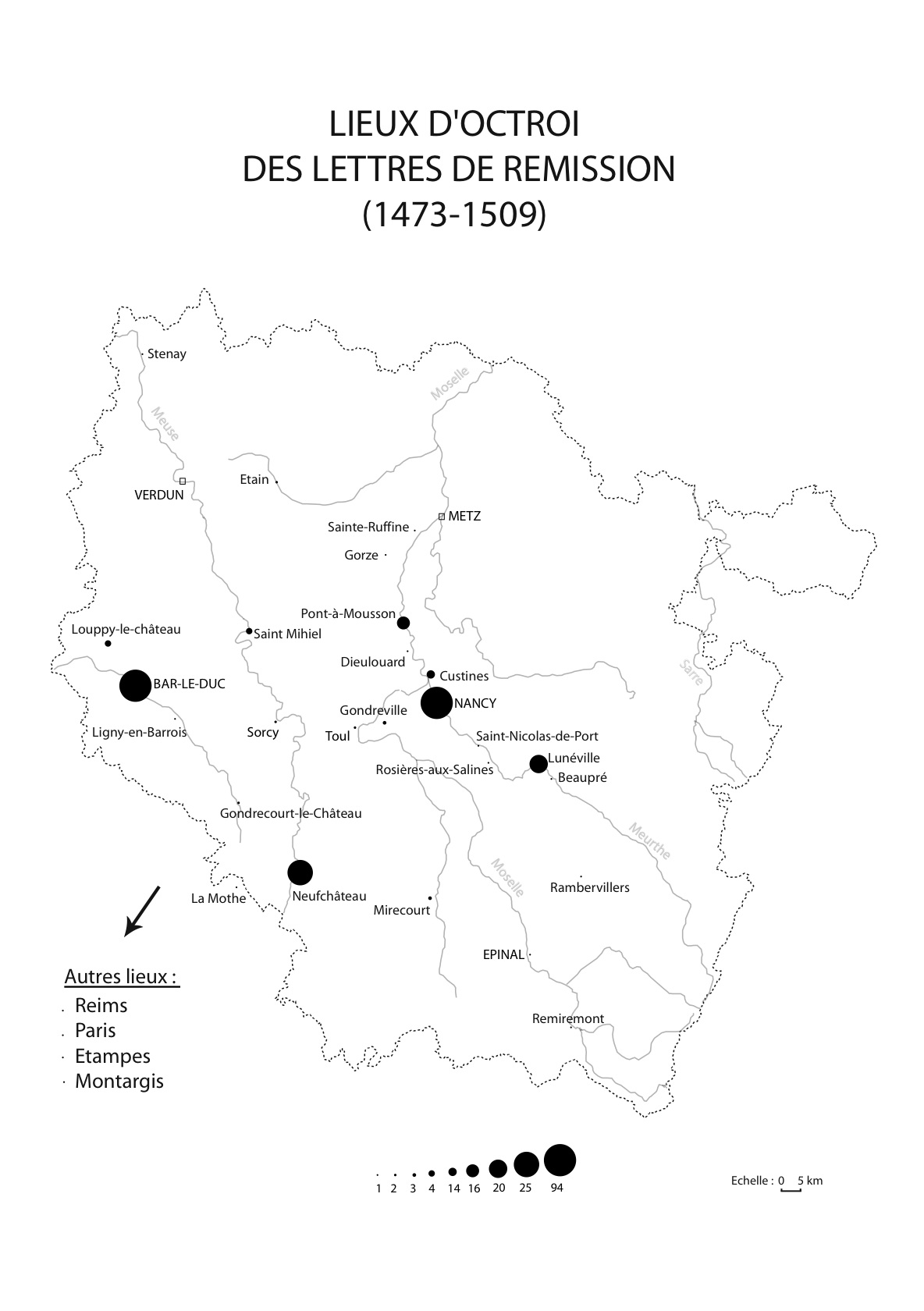 Carte des lieux d’octroi 
Administration bien rodée 
reposant sur un 
pouvoir personnel 
95% des cas avant le procès
Acte régalien, le duc souverain
Mécanique de la rémission 
Administration bien huilée
Le prince et son bon plaisir
Conclusion
Utile pour histoire locale, généalogistes, linguistes…  
Fournit beaucoup d’information sur la vie quotidienne
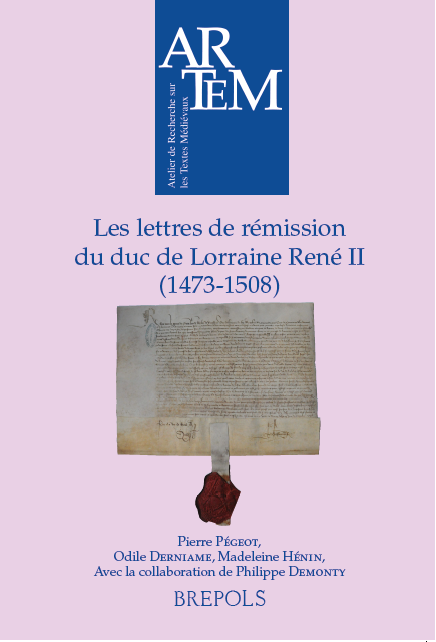 Merci